New Orleans District update to the
Association of Levee Boards of Louisiana
COL Stephen Murphy
Commander, MVN
5 MAY 2022
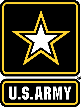 Association of levee boards of LouisianaUSACE New Orleans District Update
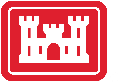 Disaster Relief Supplemental Appropriations Act          Infrastructure Investment and Jobs Act
$1.95B in South Louisiana
Projects include:
New Orleans to Venice ($783M)
Southeast Louisiana Urban Flood  Control ($94M)
Upper Barataria Basin ($8M)
Tangipahoa Parish Flood Risk Mgt Study ($3.2M)
$727M in South Louisiana
Projects include:
Environmental Infrastructure projects ($4.25M)
Ascension Parish (3)
East Baton Rouge Parish
Southwest Coastal LA ($240M)
Morganza to the Gulf ($378.5M)
$2.6B of additional federal investment in South Louisiana
ST. PAUL
ROCK  ISLAND
ST. LOUIS
MEMPHIS
VICKSBURG
NEW ORLEANS
Association of levee boards of LouisianaUSACE New Orleans District Update
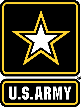 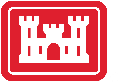 National Commitment to South Louisiana with Regional Delivery
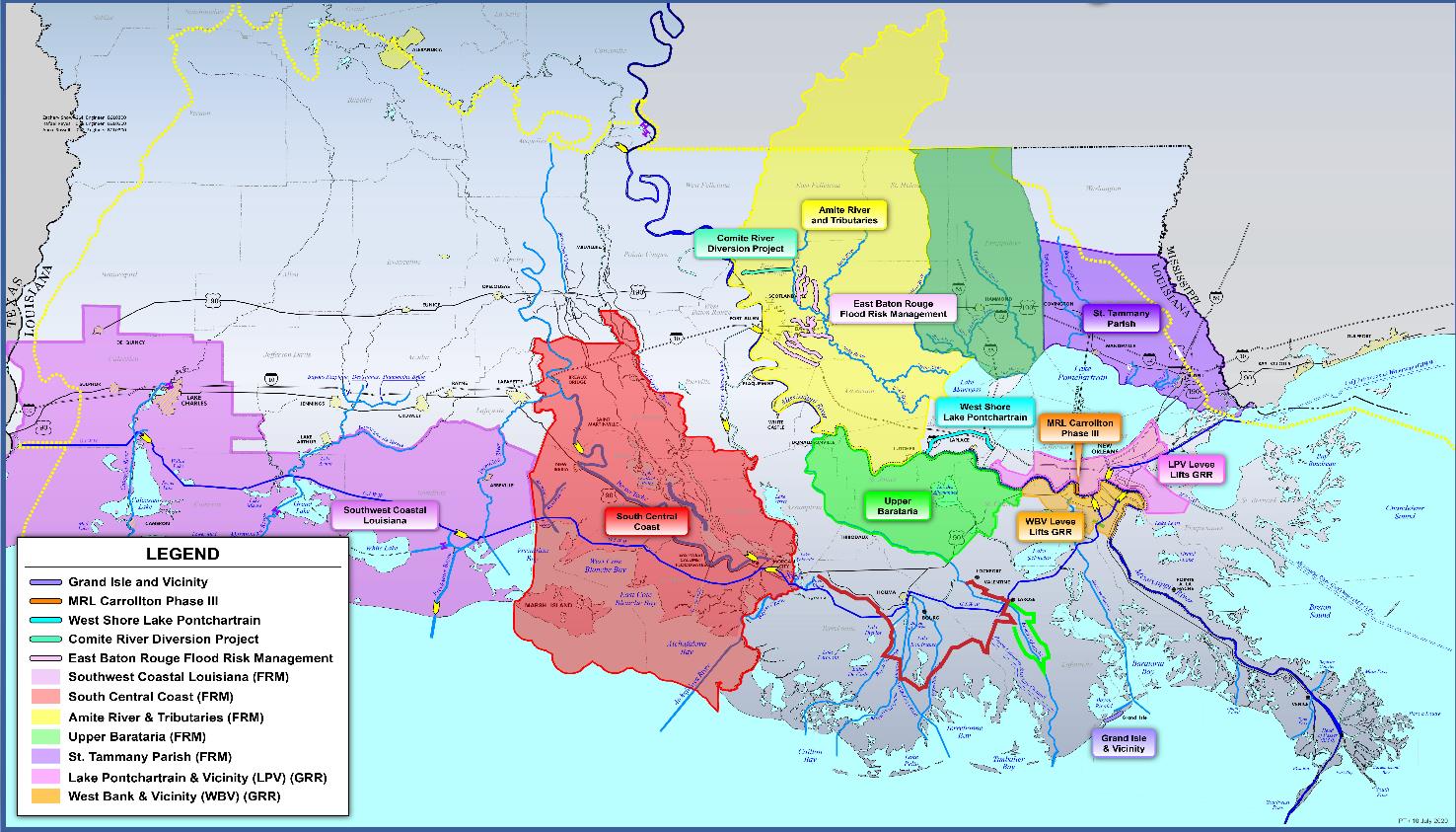 Upper Barataria
SW Coastal
Flood Risk Management
Tangipahoa
NO to Venice
Miss R. Levees
Association of levee boards of LouisianaUSACE New Orleans District Update
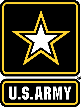 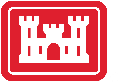 Mississippi River and Tributaries Investigations
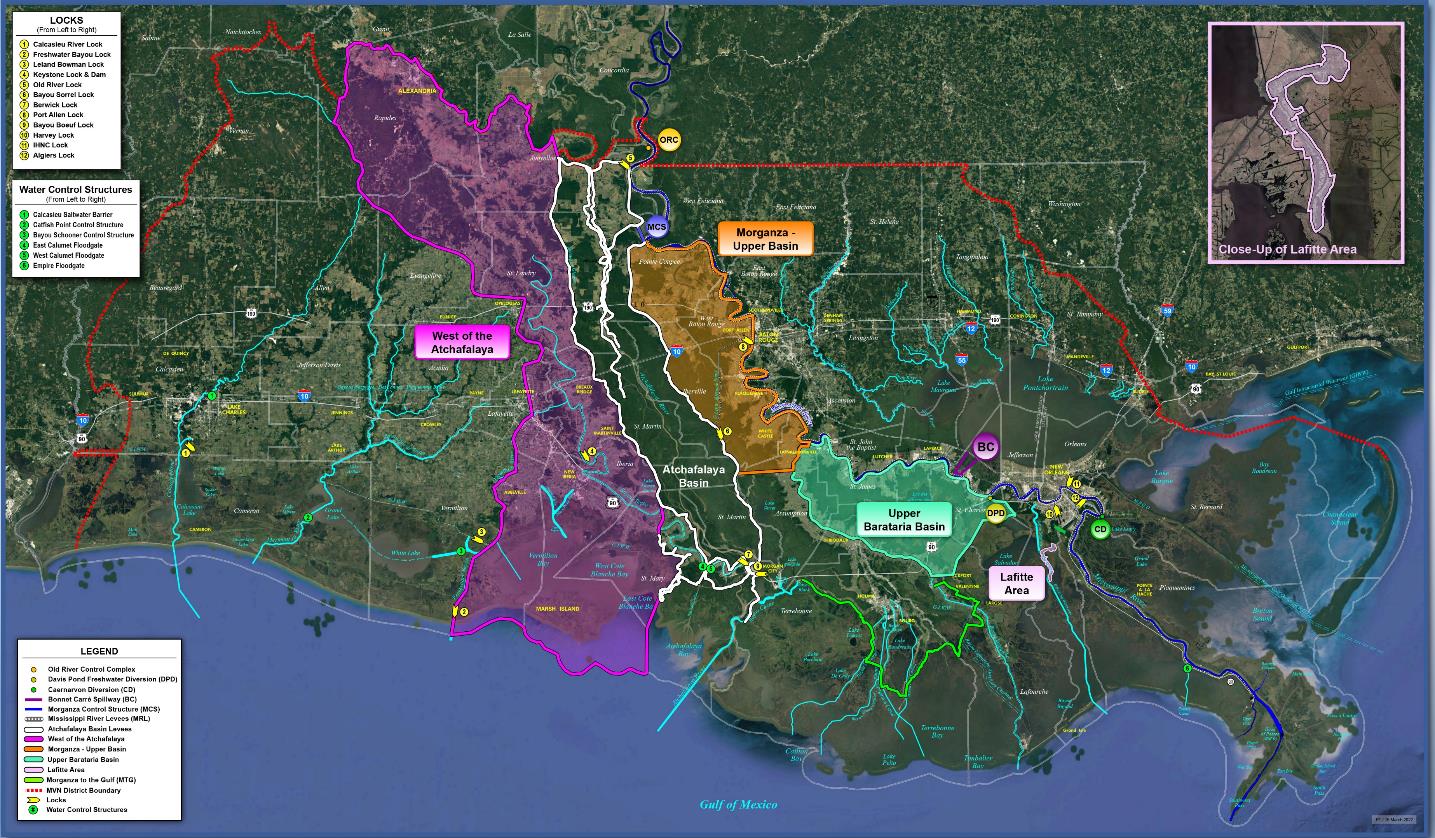 New Start Studies
Lafitte
Upper Morganza Basin
West Atchafalaya
Flood Risk Management
Requires Funding
Association of levee boards of LouisianaUSACE New Orleans District Update
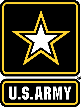 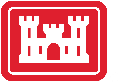 Mississippi River Levee System
Slides
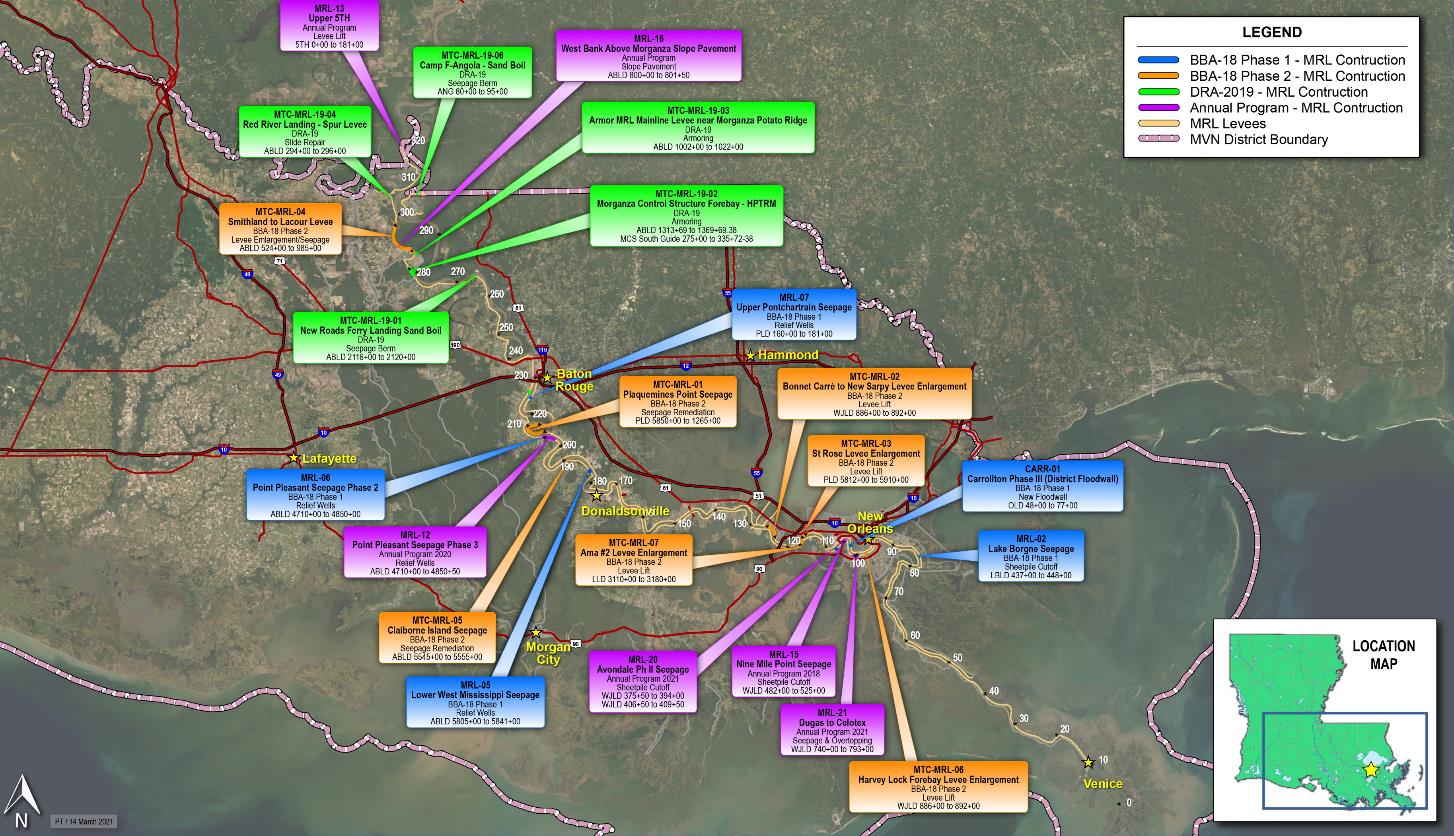 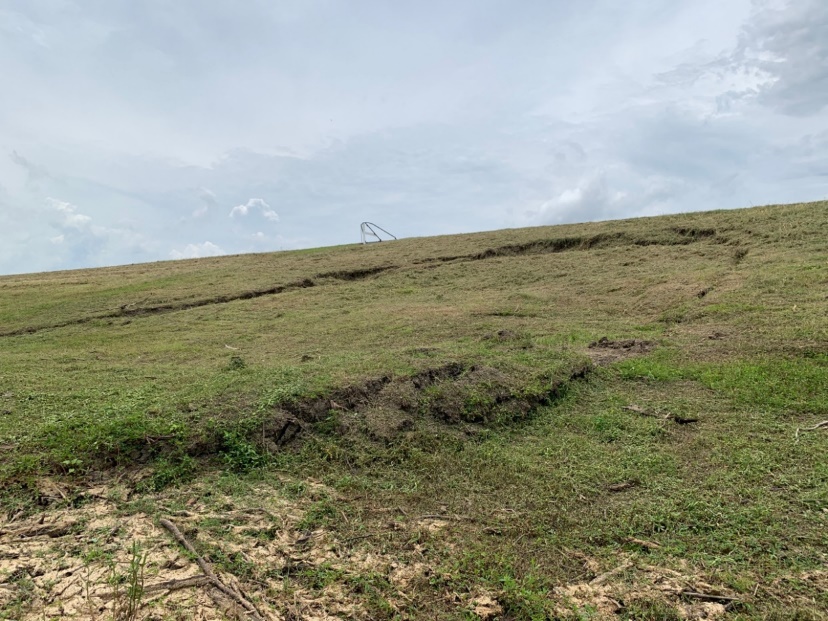 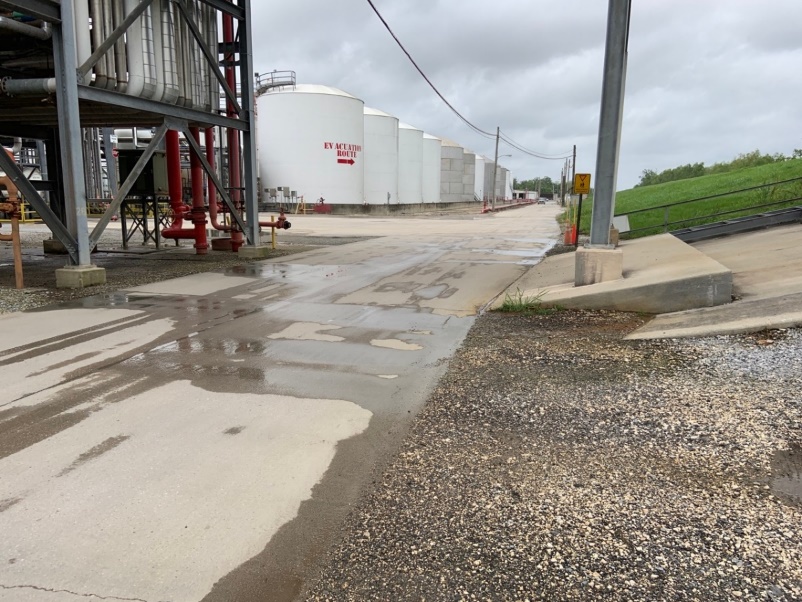 Flood Risk Management
Seepage
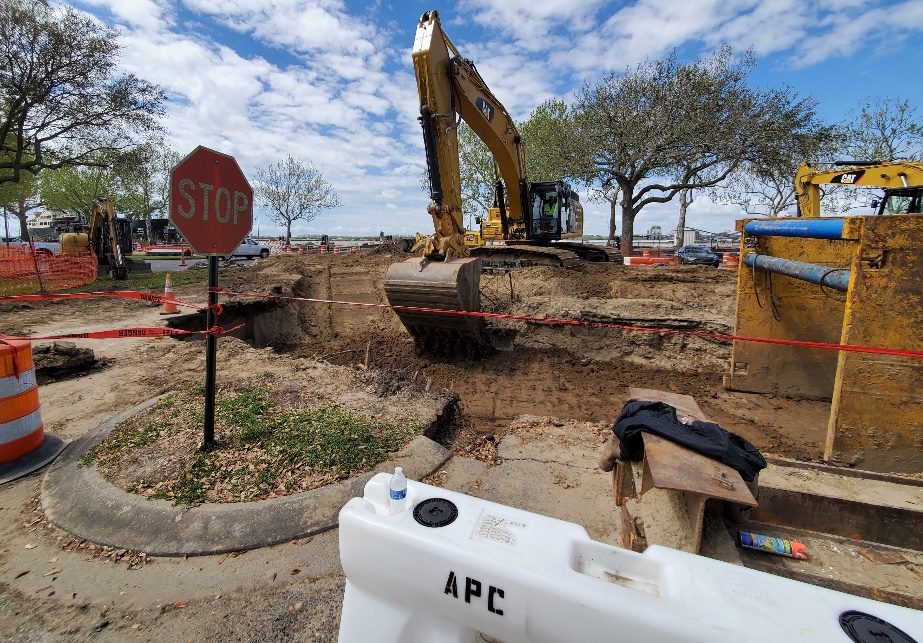 Enlargement
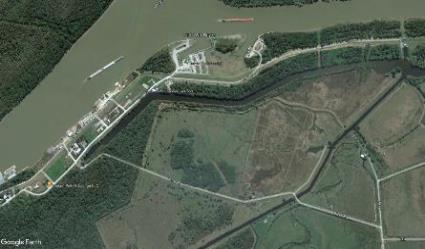 Association of levee boards of LouisianaUSACE New Orleans District Update
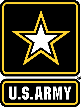 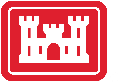 Atchafalaya Basin Risk Reduction
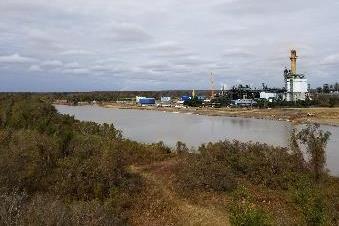 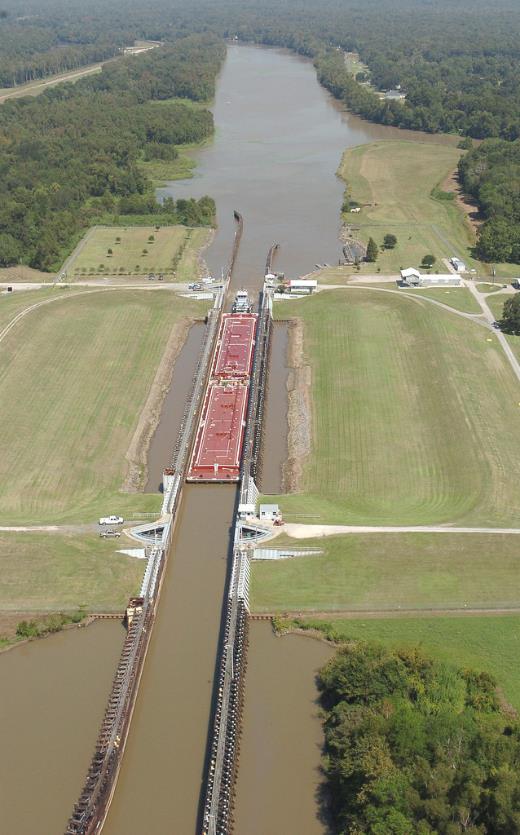 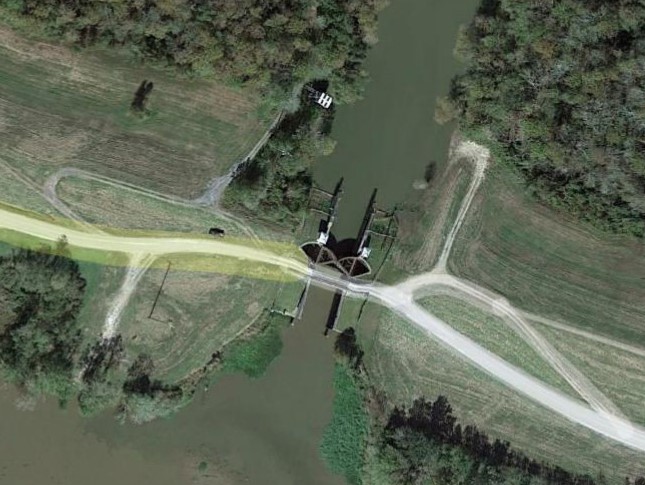 Bayou Sorrel Lock
Flood Risk Management
Charenton Floodgate
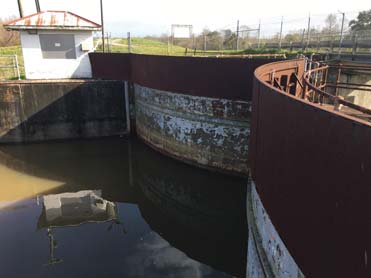 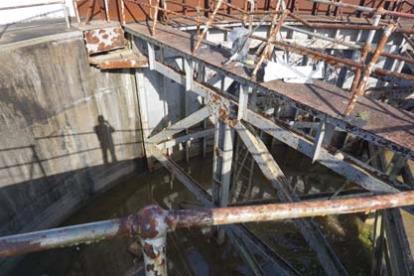 Association of levee boards of LouisianaUSACE New Orleans District Update
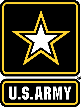 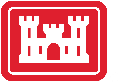 Morganza to the Gulf of Mexico
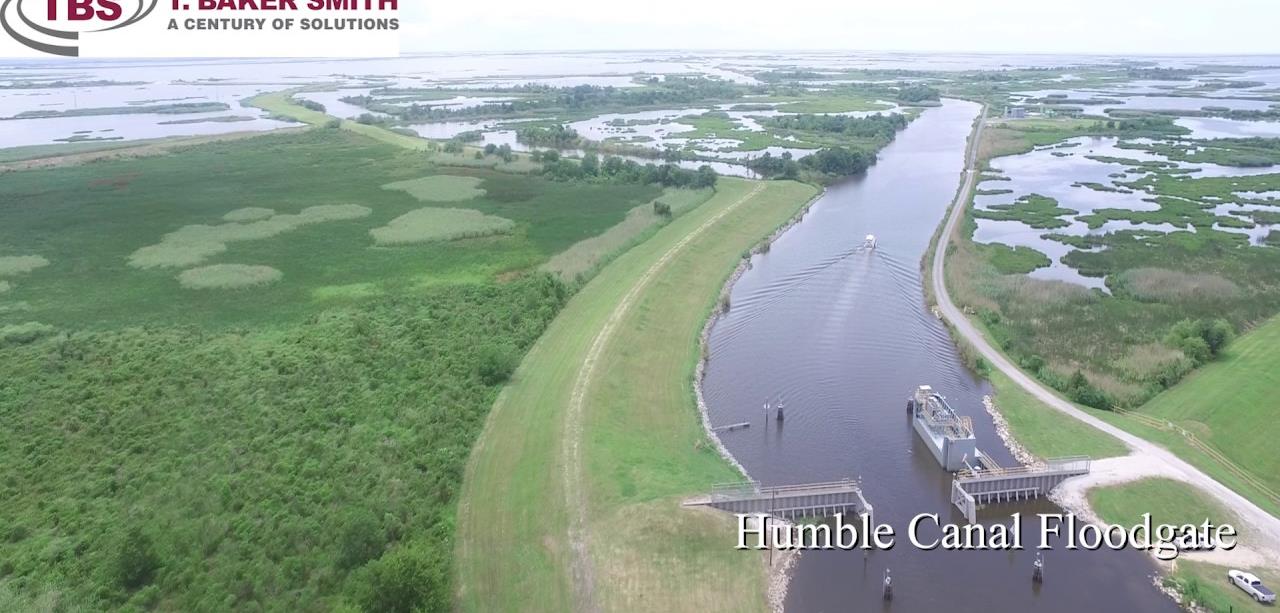 $397.3M in federal construction funding
Design and construction includes:
Minors Canal floodgate
GIWW East & West floodgates
Humble Canal floodgate
Flood Risk Management
Association of levee boards of LouisianaUSACE New Orleans District Update
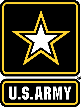 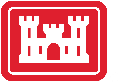 New Orleans To Venice Hurricane Damage Risk Reduction
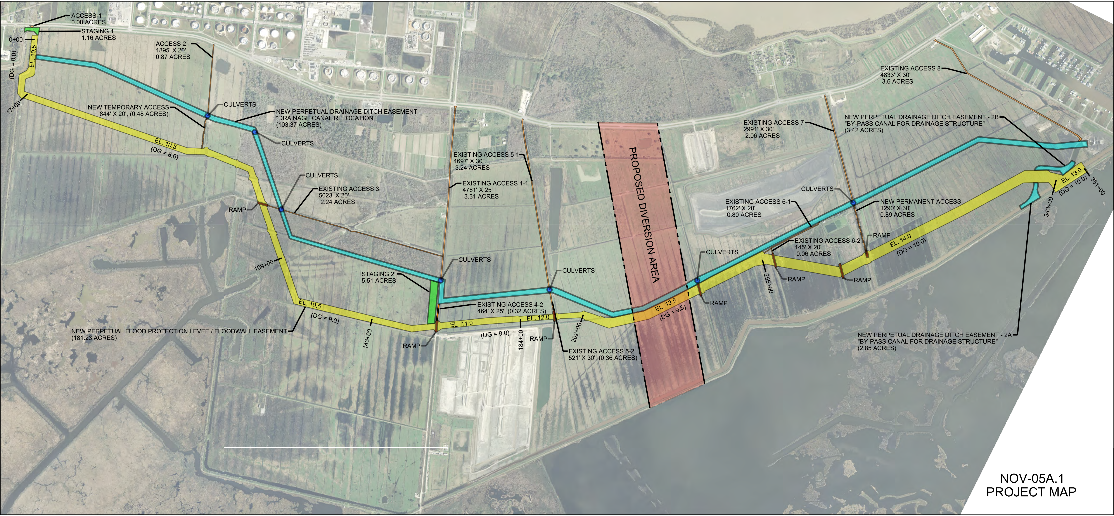 All levee reaches under construction
Provided additional $783M under DRSAA
Improve to 50-yr LORR
10 planned contracts
Levee enlargements
Fronting protection
More robust floodwalls
Flood Risk Management
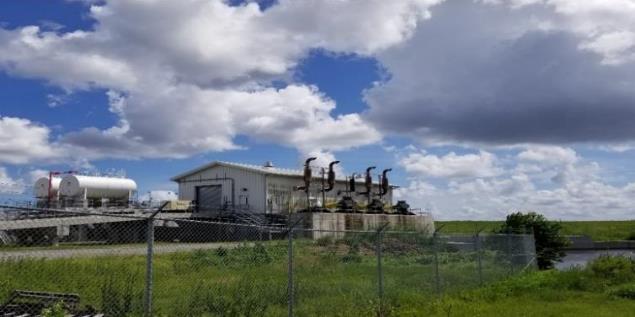 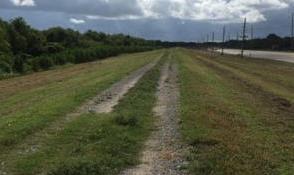 Association of levee boards of LouisianaUSACE New Orleans District Update
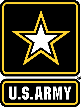 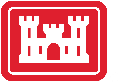 West Shore Lake Pontchartrain
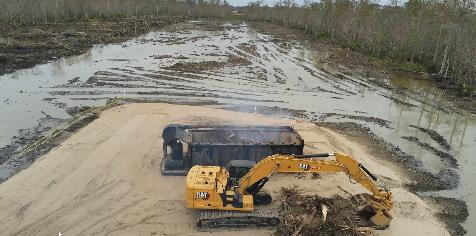 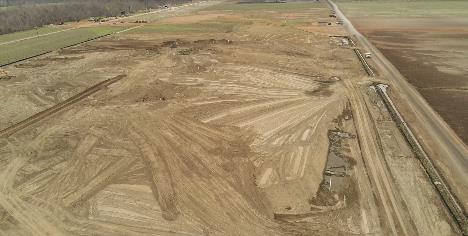 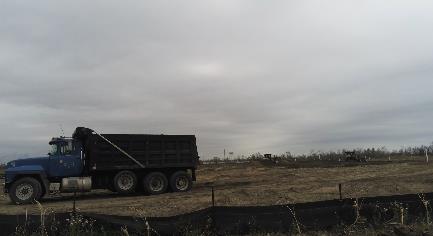 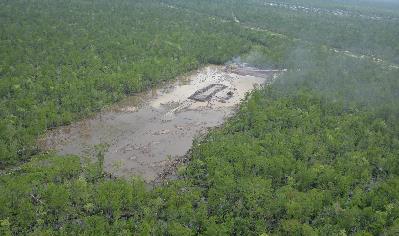 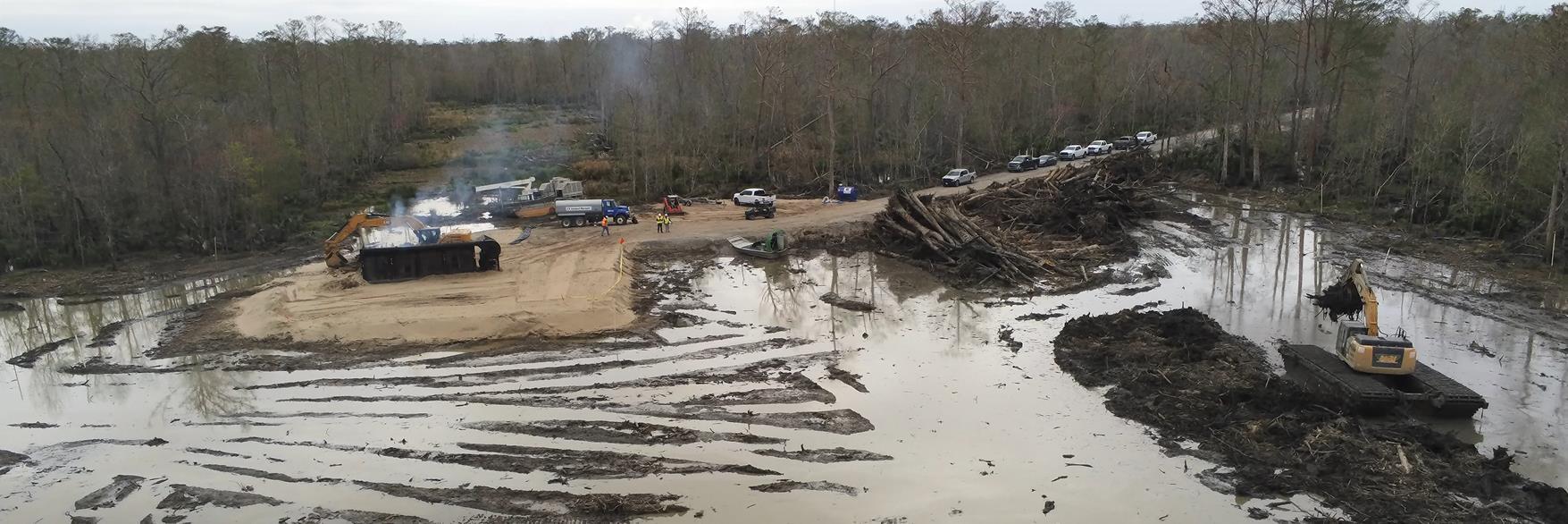 Flood Risk Management
$760M in full federal funding to reduce risk for more than 60,000 residents
Association of levee boards of louisianaUSACE New Orleans District Update
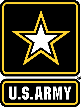 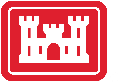 Lower Mississippi River Comprehensive Study
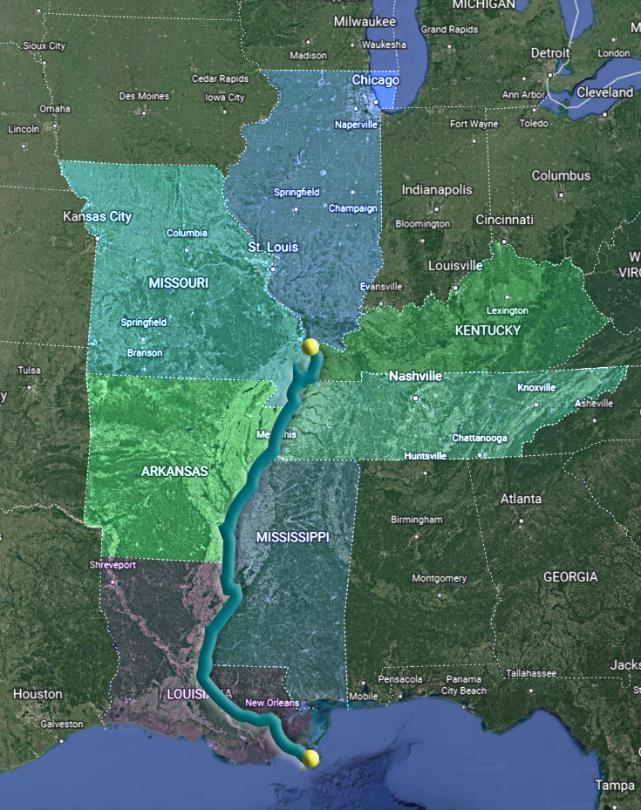 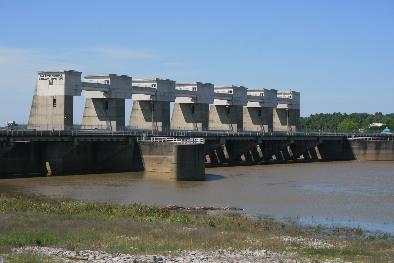 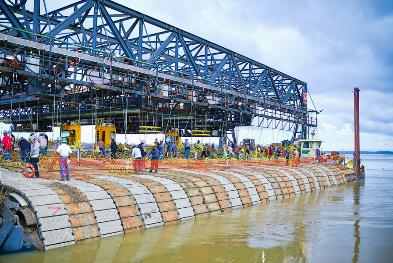 $25M five-year study
Cape Girardeau, IL to Gulf of Mexico
Study Area:  Illinois, Missouri, Kentucky, Tennessee, Arkansas, Mississippi & Louisiana
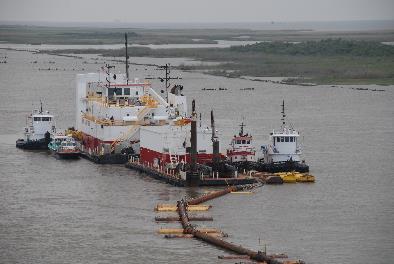 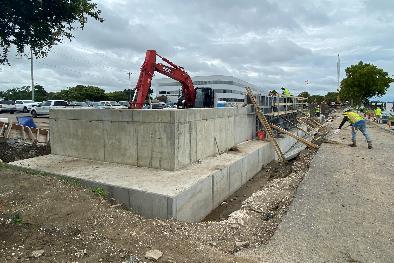 Sect. 213, WRDA ‘20
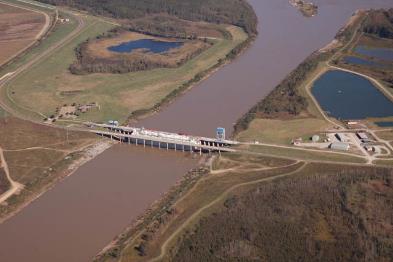 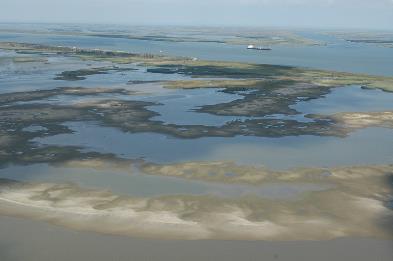 Association of levee boards of louisianaUSACE New Orleans District Update
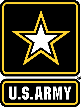 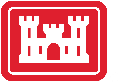 Regulatory Activities
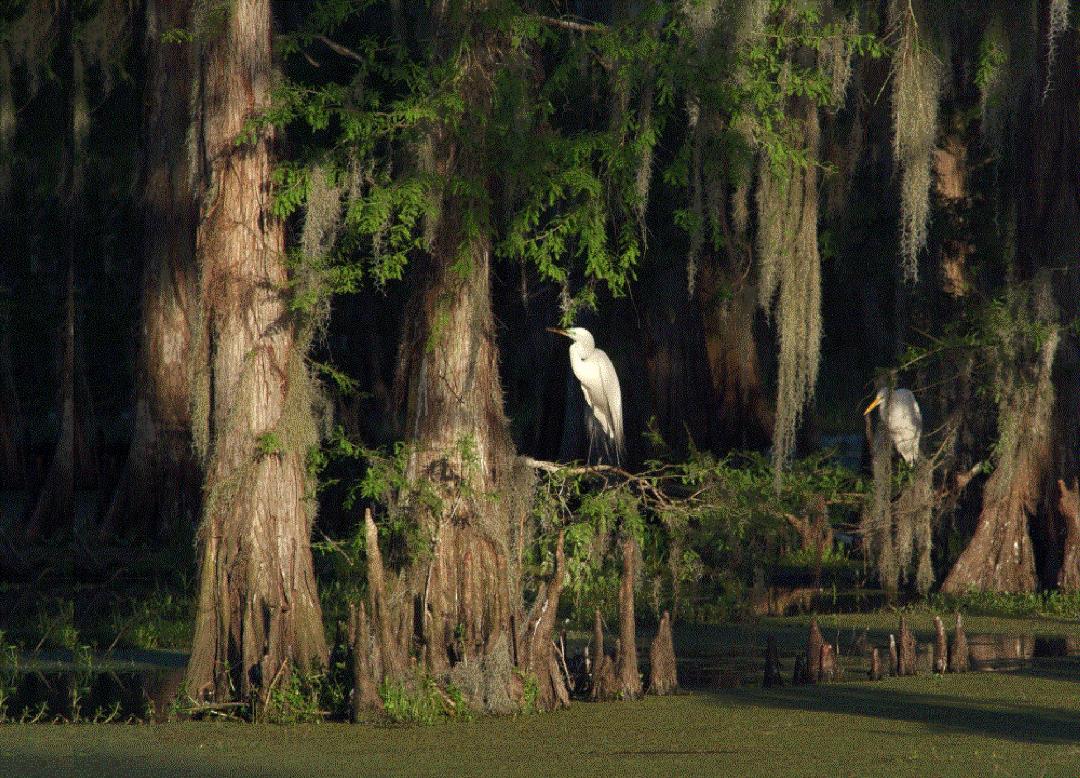 MVN Division-Level Office
Annual Funding Constraints
Early and Frequent Communication
Sect. 10, 404 and 408
USACE New Orleans Social media
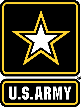 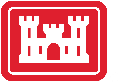 Follow, join, comment, and share messaging along with us
Visit our website
www.mvn.usace.army.mil
Like us on Facebook
@usacenola
@westshorelakepontchartrain
@comiteriverdiversion
Follow on Twitter
@USACENOLA
Find on Instagram
@corps_of_engineers_nola
[Speaker Notes: Thank you for sharing your time with me this morning.  Of course, good partnership starts with communication so please never hesitate to reach out to us if you have questions, ideas or need additional information.

I look forward to working with each of you in the coming weeks and months.  Until then, I hope you enjoy a safe weekend.  Thank you again.]